G03-H-Slider-Activity-008
Topic 1 | Page 1
Rate each option on a scale of 1-3 and select Submit.
Page Title
<write voice over text here>
You’re scheduled to present your….
Depict complexity of the project through visuals


Aim for maximum


Avoid answering..


Write down….
Background image ID <>
Submit
3
0
1
2
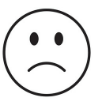 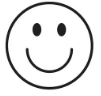 <write voice over text here>
You guessed it right! That’s her; the awesome…

Next Question
Not really…

Next Question
Background image ID <>